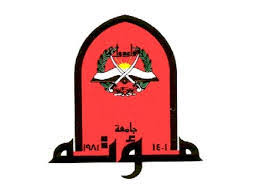 بِسْمِ اللّهِ الرَّحْمَنِ الرَّحِيمِ
Infectious process
(The Cycle Of Infection)
 Chain of infection
 Chain of event
Part  II
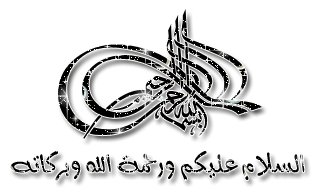 Prof  DR. Waqar Al – Kubaisy
10/25/2020
1
Requisites for  Perpetuation  of Communicable Diseases (The Cycle Of Infection
Presence of the microbiologic agent.
Presence of a reservoir and source.
An outlet (portal of exit) from reservoir.
A suitable mode of transmission.
An inlet (portal of entry).
A susceptible host.
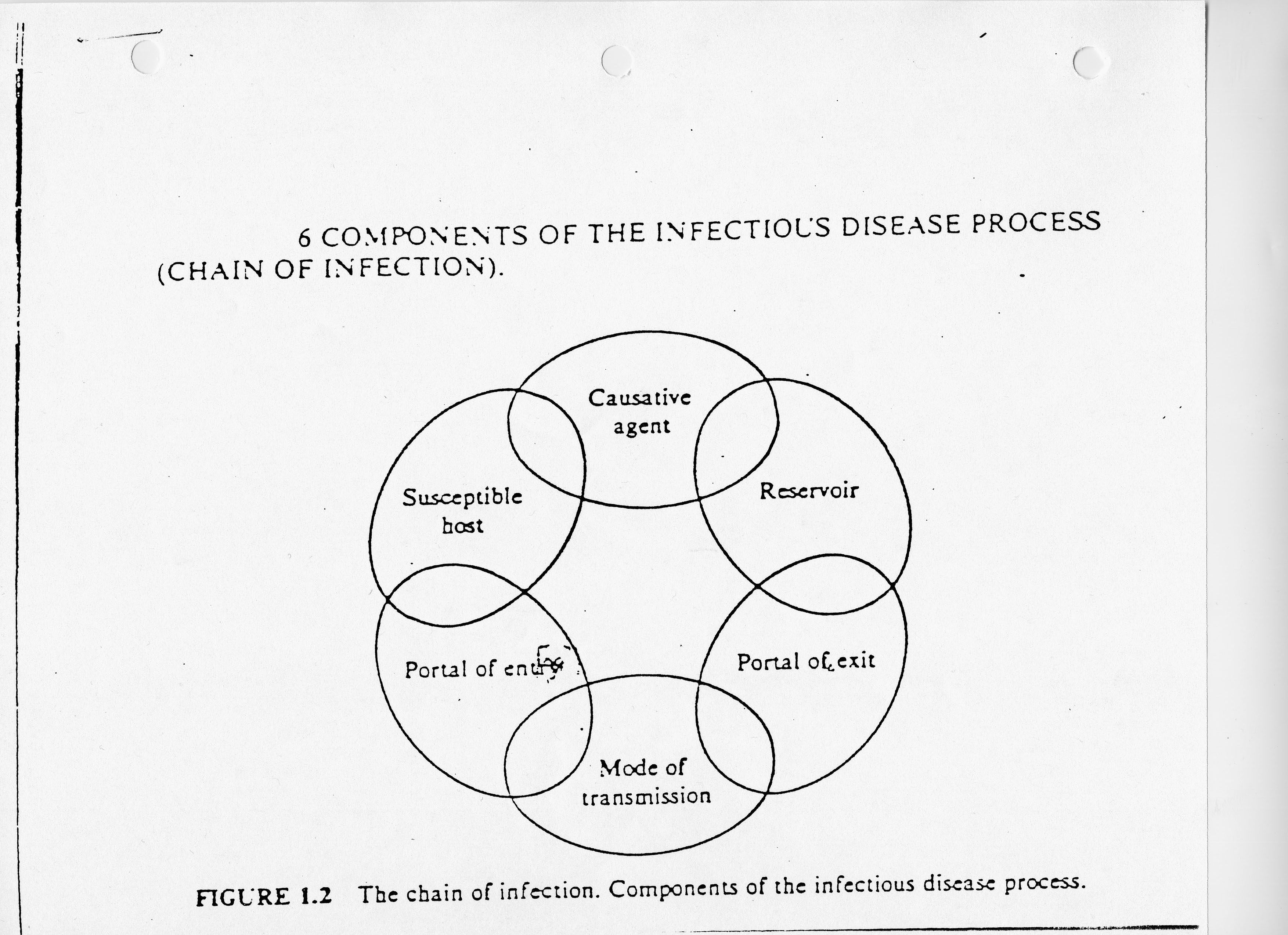 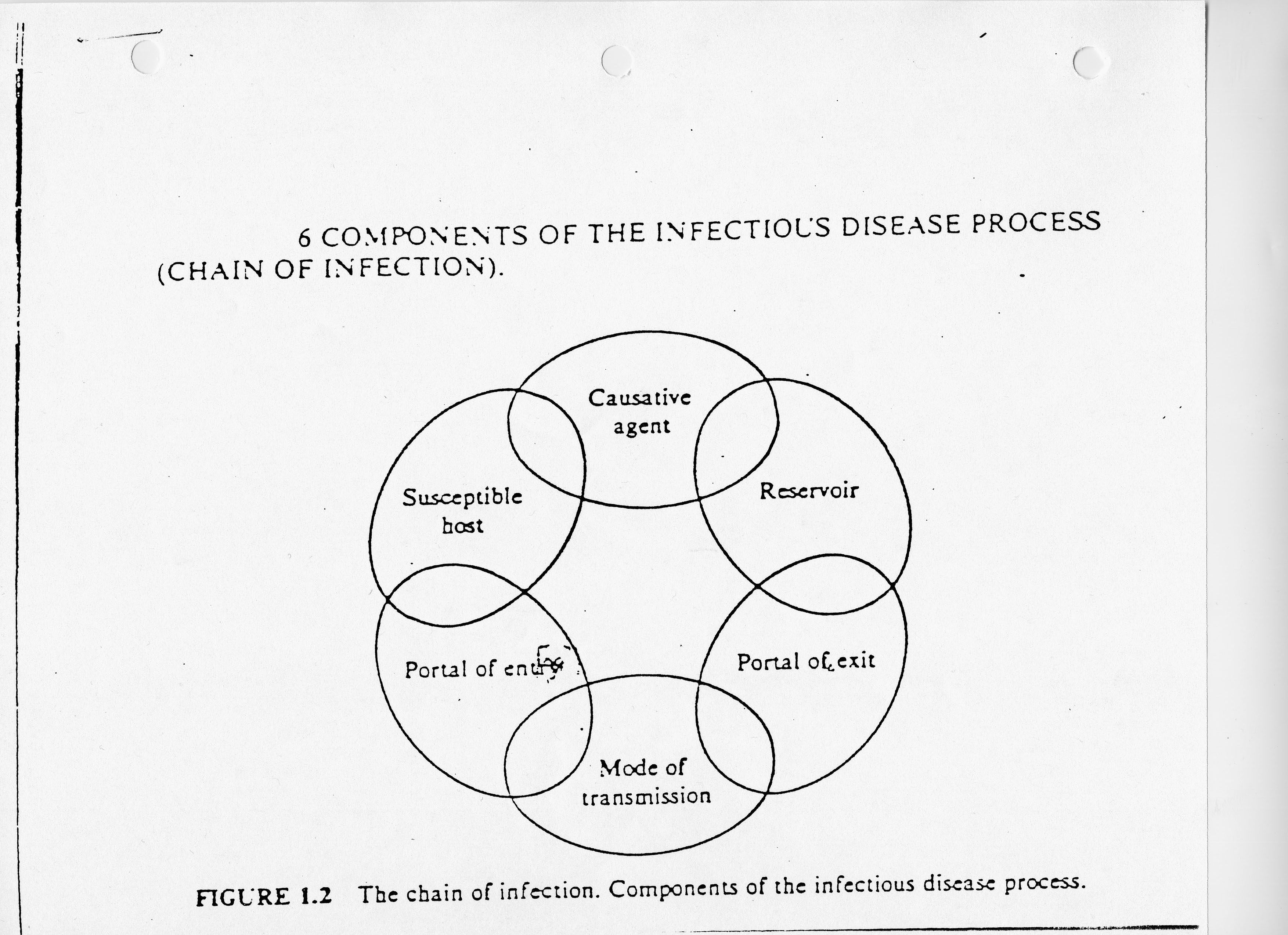 Sources and reservoir
(2) RESERVOIR OF INFECTION
Sources and reservoir
Existence of a reservoir or source of infection is the starting point for the occurrence of a communicable disease
 source of infection is defined as “
the person, animal, object or substance from which an    infectious agent passes or is disseminated to the host" 
A reservoir is defined as 
“   any person, animal, arthropod, plant, soil or substance 
    {or combination of these) in which an infectious agent 
lives and multiplies, 
on which it depends primarily for survival, and 
where it reproduces itself in such manner that it can be transmitted to a susceptible host"
In short, the reservoir is the natural habitat in which the organism metabolizes and replicates.
The reservoir may be of three types :
1. Human reservoir
2. Animal reservoir, and
3. Reservoir in non-living things
1. Human reservoir
Is the most important source or reservoir of infection for humans is man himself.
 He may be a case or carrier. 
Man is often described as his own enemy
Human reservoirs of infection: 
Cases: 
 defined as "a person in the population or study group identified as having the particular disease, health disorder or condition under investigation" 
A variety of criteria (e.g., clinical, biochemical, laboratory) may be used to identify cases. 

Broadly, the presence of infection in a host may be
 Clinical, 
  Subclinical or 
  Latent.
are potential sources 
of infection,
Whatever may be the "gradient of infection", all infected persons, whether clinical or subclinical, are potential sources of infection, because the disease agent is leaving the body through frequent stools, vomiting, coughing, sneezing or other means and is potentially available for transfer to a new host.
The clinical illness 
may be mild or moderate, 
typical or atypical, 
severe or fatal. 

Epidemiologically, mild cases may be more important sources of infection than severe cases because they are 
ambulant and spread the infection wherever they go, 
whereas severe cases are usually confined(lie)to bed
The subclinical cases
in apparent, covert, missed or abortive cases. 
The disease agent may multiply in the host but 
does not manifest itself by signs and symptoms. 
The disease agent is, contaminates the environment in the same way as clinical cases. 
contribute more than symptomatic patients to the transmission of infection to others
 The persons unbeknown to themselves & others
Subclinical cases play a dominant role in maintaining the chain of infection in the community (endemicity). 

detected only by laboratory tests, e.g., organism, antibody response, biochemical
latent infection 
must be distinguished from subclinical infection.
 In latent infection, the host does not shed the infectious agent which lies dormant within the host
without symptoms (and often without demonstrable presence in blood, tissues or bodily secretions of the host). For example, latent infection occurs in herpes simplex, 
latent infection  play great role in the perpetuation of certain infectious
In epidemiological terminology, 
Primary case 
  is the first case of a communicable disease introduced                                                                 into the population unit being studied. 
index case 
Is the first case to come to the attention of the investigator;    it is not always the primary case. 
Secondary cases
      are those developing from contact with primary case.
A suspect case 
is an individual (or a group of individuals) who has all of
 the signs and symptoms of a disease ,yet has 
not been diagnosed as having the disease or had the cause of the symptoms connected to the suspected pathogen
He may be a 
case or
 carrier
b. Carriers
   "an infected person or animal that harbours a specific infectious agent in the absence of discernible clinical disease  and serves as a potential source of infection for others" 
As a rule carriers are less infectious than cases, but 
epidemiologically, they are more dangerous than cases 
because they escape recognition, and 
continuing as they do to live a normal life among the population or community, and infect the susceptible individuals over a wider area and longer period of time, under favourable conditions.
The elements in a carrier state are : 
(a} the presence in the body of the disease agent 
{b) the absence of recognizable symptoms and signs of disease, and 
(c) the shedding of the disease agent in the discharges or excretions, thus acting as a source of infection for other
In some diseases, either due to 
inadequate treatment or
 immune response,
the disease agent is not completely eliminated, leading to a carrier state
Carriers may be classified as below
C. Portal of exit
(a) Urinary
(b) Intestinal
(c) Respiratory
(d) Others
A. Type Chronologically
(a) incubatory
(b) Convalescent
(c) Healthy
B. Duration
(a) Temporary
(b) Chronic
Carriers may be classified as below
(a) Incubatory Carriers : 
those who shed the infectious agent during the 
incubation period of disease. 
infecting others before the onset of illness. 
usually occurs during the last few days of the IP
e.g., measles, mumps, polio, pertussis, influenza, diphtheria and HBV 
  (b) Convalescent Carriers : 
those who continue to shed the disease agent during the
  period of convalescence, e.g., typhoid fever, dysentery  cholera, diphtheria and whooping cough.
 In these diseases, clinical recovery does not coincide with bacteriological recovery.
 a serious threat to the unprotected household members and those in the immediate environment, as in the case of a  typhoid fever patient who may     excrete the bacilli for 6-8 weeks. 
This highlights the importance of bacteriological surveillance of carriers, 
                   after clinical recovery
A. Type Chronologically
(a) incubatory
(b) Convalescent
(c) Healthy
(c) Healthy   Carriers : 
Healthy carriers emerge from subclinical cases.
They are victims of subclinical infection who have developed carrier state without suffering from overt disease, 
 but are nevertheless shedding the disease agent, e.g., poliomyelitis, cholera, meningococcal meningitis, salmonellosis, and diphtheria. 

 subclinical infected  person may or may not be a carrier.
 e. g in polio the infection may remain subclinical and the person may act as a temporary carrier by virtue of shedding the organism. 
On the other hand, in tuberculosis, most persons with positive tuberculin test do not actively disseminate tubercle bacilli and therefore are not labelled as carrier.
Contact carrier: with an infected persons like doctors or nurses, usually transient type (common in cholera, typhoid)
B. Duration
(a) Temporary
(b) Chronic
According to duration of carriage:
Transient carriers:
    persons harbor and excrete the organisms up to weeks)     

B. Temporary carriers; 
    Shed the infectious agent for short periods of time.(<3 months),              included the incubatory, convalescent and healthy carriers
   
C. Chronic carriers:
  A chronic carrier is one who excretes the infectious agent for indefinite periods.
     (>3 months, .>one year ) 
    The duration of the carrier state varies with the disease. 
  In typhoid fever and hepatitis B, the chronic carrier state may last for   several years;
The longer the carrier
The longer the carrier state, the greater the risk to the community

Some carriers excrete the infectious agent 
    only intermittently and some continuously. 
Chronic carriers are far more important sources of infection than cases
Therefore their early detection and treatment are essential to limit the spread of infection
D. Permanent carriers: (for life)
C. Portal of exit
(a) Urinary
(b) Intestinal
(c) Respiratory
(d) Others
C. Portal of exit : 
urinary carriers, 
intestinal carriers, 
respiratory carriers, 
nasal carriers, etc. 
Skin eruptions, open wounds and blood are also portals of exit. 
 portal of exit and the occupational status of the carrier 
   are important epidemiological considerations. In typhoid fever
Carriers are dangerous because:
They do not show any clinical manifestation
The carrier and his contacts are not aware of their conditions
It is difficult to discover them
It is not always possible to deal with them
The long period of carriage in some diseases.
Animal reservoir
Animal can act as reservoirs whether as
 diseased or carriers.
examples are rabies, yellow fever and influenza. 
The role of pigs and ducks in the spread of epidemic and pandemic influenza both as reservoirs, carriers a
Zoonosis: infectious disease transmissible under normal conditions from vertebrate animate to man.
Examples: 
Cattle in Bovine T.B.
Goats in Brucellosis.
Dogs in Rabies
Rats in plague 
Mice, rodents, ducks and cows in Salmonella
Monkeys in :Yellow fever
3. Reservoir in non-living things
Soil and inanimate matter can also act as reservoirs of infection. 
example, soil may harbour agents that cause tetanus, anthrax,
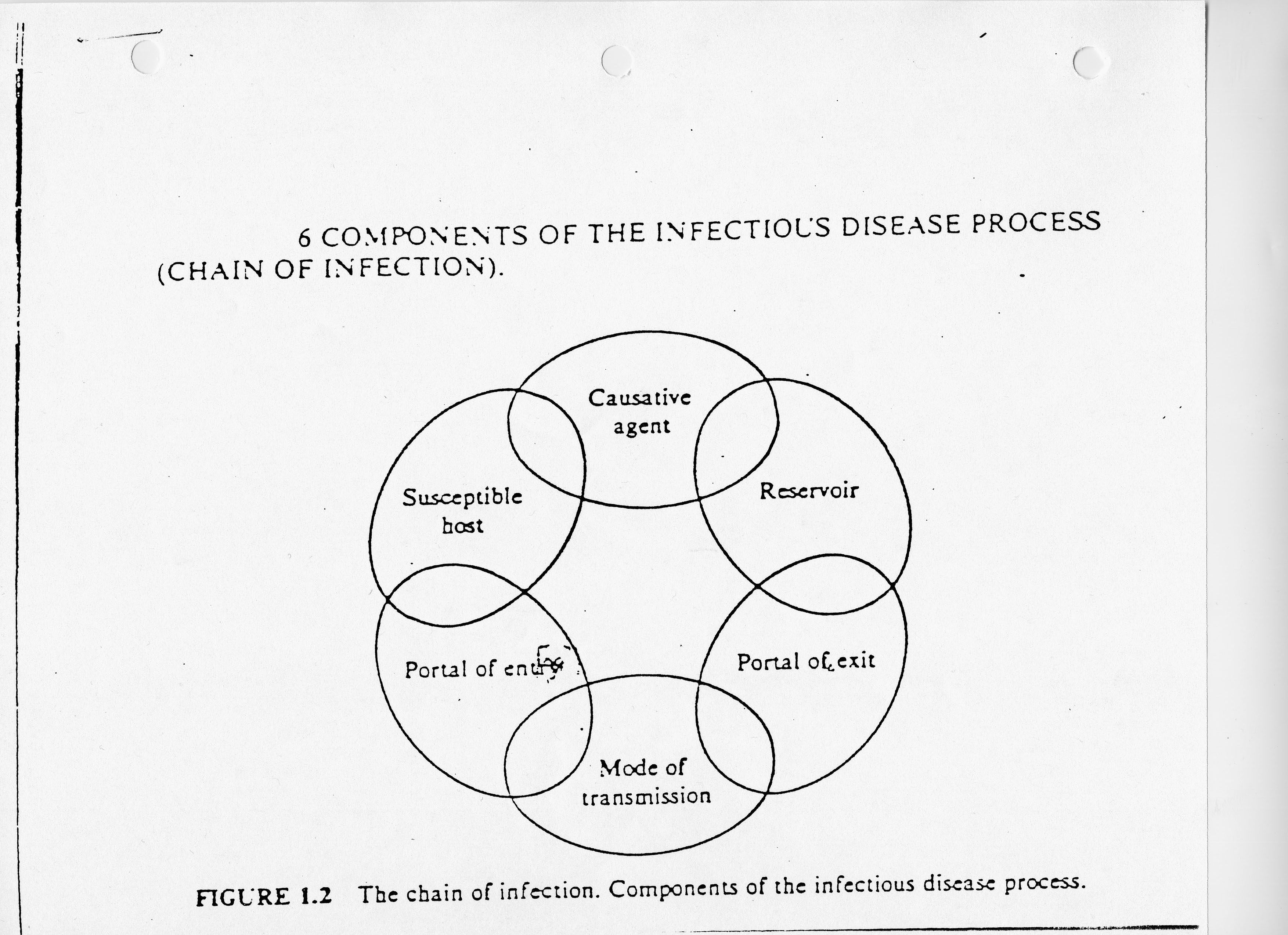 (3) PORTAL OF EXIT
Skin & mucous membrane
Staphylococci
Upper respiratory
Diphtheria
Streptococci
Meningococci
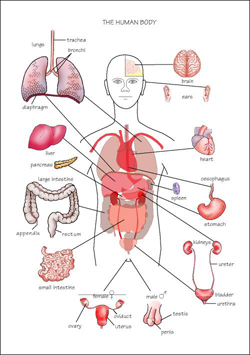 Feacal
Typhoid
Paratyphoid 
Cholera 
Hepatitis
Urinary
Typhoid
Paratyphoid
Portal Of Exit
The modes of exit from reservoirs are:
Alimentary canal:
In feces as typhoid, paratyphoid, cholera,
In vomitus as in cholera
In certain diseases where the primary sites of infection is the bowel, the organisms will pass through the feces e.g.. polio (affects CNS) and hepatitis A.
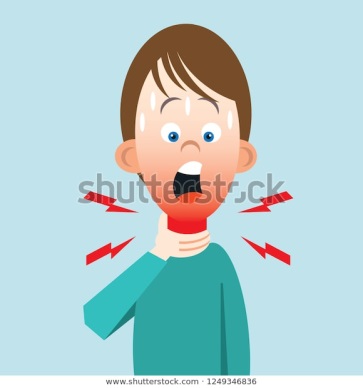 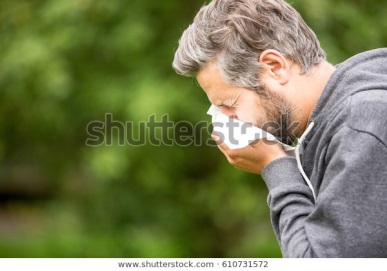 Respiratory tract: 
organisms will leave the body via the mouth and nose in coughing, sneezing, laughing or even talking.
Examples:  in measles. Whooping cough, diphtheria, streptococcal sore throat, influenza, common cold, mumps, etc.
Urinary tract:
This occurs in some diseases where infection is general and organisms are found in blood. 
Examples: typhoid, bilharziasis ,genito-urinary tract
Discharges from skin & mucous lesions
Discharges from mucous membrane as in purulent conjunctivitis 
   and venereal diseases.
Insect bites
Mosquitoes: malaria.
Lice; typhus
Fleas: plague.
Syringes and taking blood from donors; viral hepatitis & AIDS.
In-utero passage (trans-placental): as in AIDS, Syphilis and German measles.
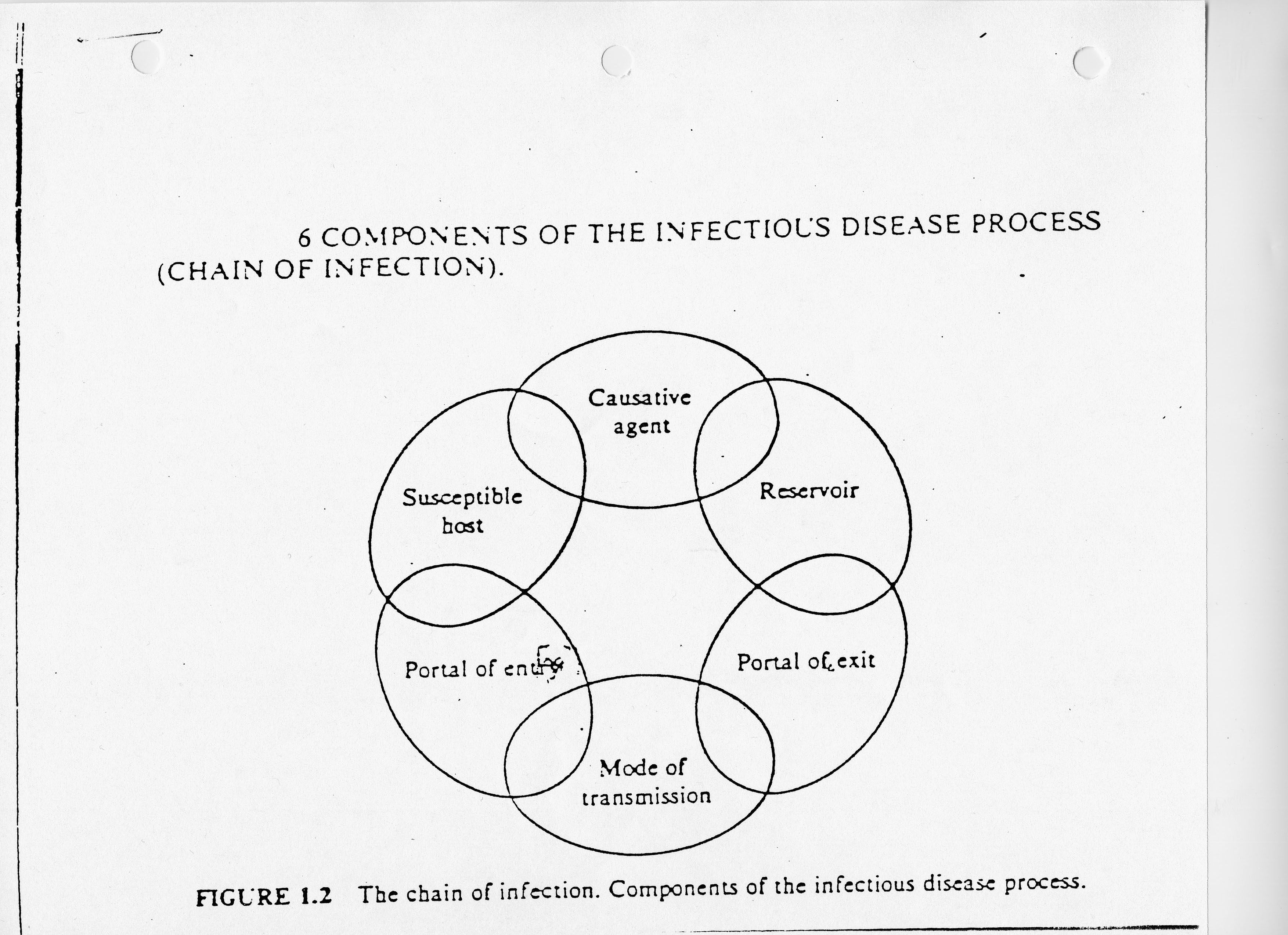 (4) MODES OF TRANSMISSION
Modes Of Transmission
different ways, the transmitted from the reservoir or source of infection to a susceptible individual in depending upon the 
infectious agent,
portal of entry and 
the local ecological conditions. 
infectious disease may transmitted 
by only one route, e.g., typhoid fever by vehicle transmission 
others which may be transmitted by several routes e.g., AIDS, salmonellosis, hepatitis B, brucellosis, Q fever
The multiple transmission routes enhance the survival of the infectious agent.
The mode of transmission of infectious diseases may be classified as
B Indirect Transmission
1. Vehicle-borne
2. Vector-borne
a. Mechanical
b. Biological
3. Air-borne
a. Droplet nuclei
b. Dust
4. Fomite-borne
5. Unclean hands and fingers
A Direct Transmission
1. Direct contact
2. Droplet infection
4. Inoculation into skin or mucosa
5. Transplacental (vertical.
( 1) Direct contact : 
  Infection may be transmitted by direct contact from 
 skin to skin, mucosa to mucosa, or mucosa to skin of the same or another person. 
This implies direct and essentially immediate transfer of infectious agents from the reservoir or source to a susceptible individual, without an intermediate agency without a third object,
 e.g., skin-to-skin contact as by touching, kissing or sexual intercourse or continued close contact. 
 Direct contact not only reduces the period for which the organism will have to survive outside the human host but also ensures a larger dose of infection. 
Diseases transmitted by direct contact include STI and AIDS, 
  leprosy, skin and eye infections.
(2) Droplet infection : 
This is direct projection of a spray of droplets of saliva and nasopharyngeal secretions during coughing, sneezing, or speaking and spitting, talking into the surrounding atmosphere. 
The expelled droplets may hit  directly the conjunctiva, or   
    respiratory mucosa or skin of a close contact. 
Particles of 10 mm or greater in diameter are filtered off by nose. 
Those 5 mm or less can penetrate deeply and reach the alveoli. 
The droplet spread is usually, limited to 
  a distance of 30-60 cm between source and host. 
these droplets, which may contain millions of bacteria and viruses
 can be a source of infection to others. 
The potential for droplet spread is increased in conditions of
 close proximity,  overcrowding and lack of ventilation 
Diseases transmitted by droplet spread include many respiratory infections  common cold, diphtheria, whooping cough, TB, meningococcal meningitis, etc.
(3) Inoculation into skin or mucosa :
The disease agent may be inoculated directly into the skin or mucosa e.g., rabies virus by dog bite, hepatitis B,C virus through contaminated needles and syringes etc., and
4) Transplacental (or vertical) transmission In-utero passage : 
Disease agents can be transmitted transplacentally . 
This is another form of direct transmission.
 Examples include the so-called TORCH agents (Toxoplasma gondii, rubella virus, cytomegalo virus and herpes virus), varicella virus, syphilis, hepatitis B,C, and AIDS. 
In these cases, the disease agent produces malformations of the embryo by disturbing its development.
B    Indirect transmission
This embraces a variety of mechanisms including the traditional 5 F's - "flies, fingers, fomites, food and fluid". 
An essential requirement for indirect transmission is that the infectious agent must be capable of surviving outside the human host in the external environment and retain its basic properties of pathogenesis and virulence till it finds a new host. This depends upon 
the characteristics of the agent, 
the inanimate object and 
the influence of environmental factors such as temperature and humidity. 
If the disease agent acquires drug resistance, it will further facilitate its spread. 
Indirect transmission can occur in a variety of settings :
The spread of infection is though touching contaminated objects as toys, handkerchiefs, soiled clothing towels.
Organisms will be transmitted from hands to mouth, or from hands to abraded skin or mucus membranes;
Examples: conjunctivitis, skin infections, diphtheria, spreading hospital infections particularly to surgical wounds
B    Indirect transmission
This incloud a variety of mechanisms including the traditional 5 F's - "flies, fingers, fomites, food and fluid". 
An essential requirement for indirect transmission is that the
 infectious agent must be capable of surviving outside the human host in the external environment and retain its basic properties of pathogenesis and virulence till it finds a new host.
 This depends upon 
the characteristics of the agent, 
the inanimate object and 
the influence of environmental factors such as temperature and humidity. 
If the disease agent acquires drug resistance, it will further facilitate its spread. 
Indirect transmission can occur in a variety of settings :
1 Vehicle-borne
It implies transmission of the infectious agent through the 
agency of water, food (including raw vegetables, fruits, milk
 and milk products), ice, blood, serum, plasma or other 
biological products such as tissues and organs.

 Of these water and food are the most frequent vehicles of transmission, because they are used by everyone.

The infectious agent 
may have multiplied or developed in the vehicle (e.g., S. aureus in food) before being transmitted; or
 only passively transmitted in the vehicle (e.g., HAV in water}.
Cont.   ..Vehicle-borne
Diseases transmitted by water and food include chiefly infections of the alimentary tract, e.g., acute diarrhoeas, typhoid fever, cholera, polio, hepatitis A, food poisoning and intestinal parasites. 

Those transmitted by blood include hepatitis B,C,  malaria, syphilis, brucellosis, infectious mononucleosis and cytomegalovirus infection .

Organ transplantation may result in the introduction of the disease agent such as cytomegalovirus in association with kidney transplants.
The epidemiological features of vehicle transmission are :
if the dose of contamination is heavy, the outbreak may be explosive as in the case of cholera and hepatitis A epidemics 
 cases are initially confined to those who are exposed to the contaminated vehicle, in some infections 
(c) when secondary cases occur, the primary case may be obscured 
(d) the distance travelled by the infectious agent may be great, e.g., outbreaks of food poisoning 
(e) it is not always possible to isolate the infectious agent in the incriminated vehicle, e.g., typhoid bacilli in contaminated water (f) when the vehicle is controlled or withdrawn, the epidemic subsides, e.g., epidemics of cholera, and
 (g} the common source of infection is often traceable.
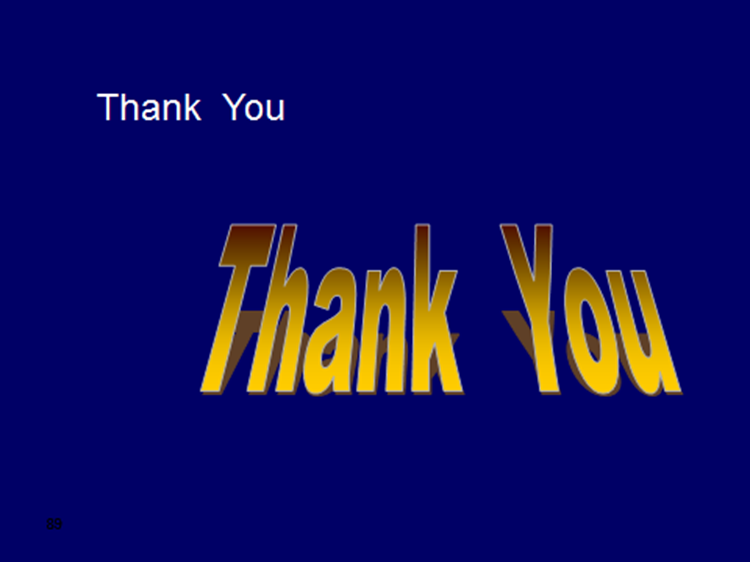 2. Vector-borne
In infectious disease epidemiology, vector is defined as 
an arthropod or any living carrier (e.g., snail) that 
transports an infectious agent to a susceptible individual. 
Transmission by a vector may be
 mechanical or
 biological. 
In the latter case, the disease agent passes through a developmental cycle or multiplication in the vector.